アクティブ・ラーニングのための
ビジネス・ケース教材集
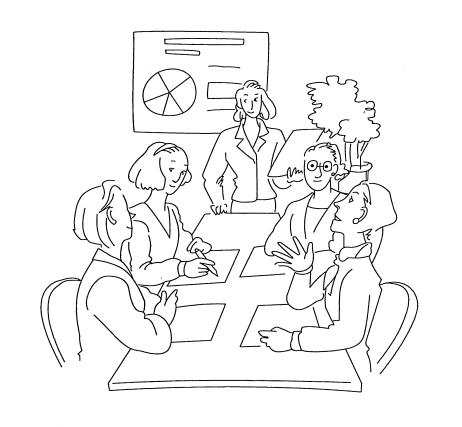 ケース　３
「『坊っちゃん列車』復元物語」
愛媛県商業教育研究会
愛媛県マーケティング・ビジネス経済研究員会
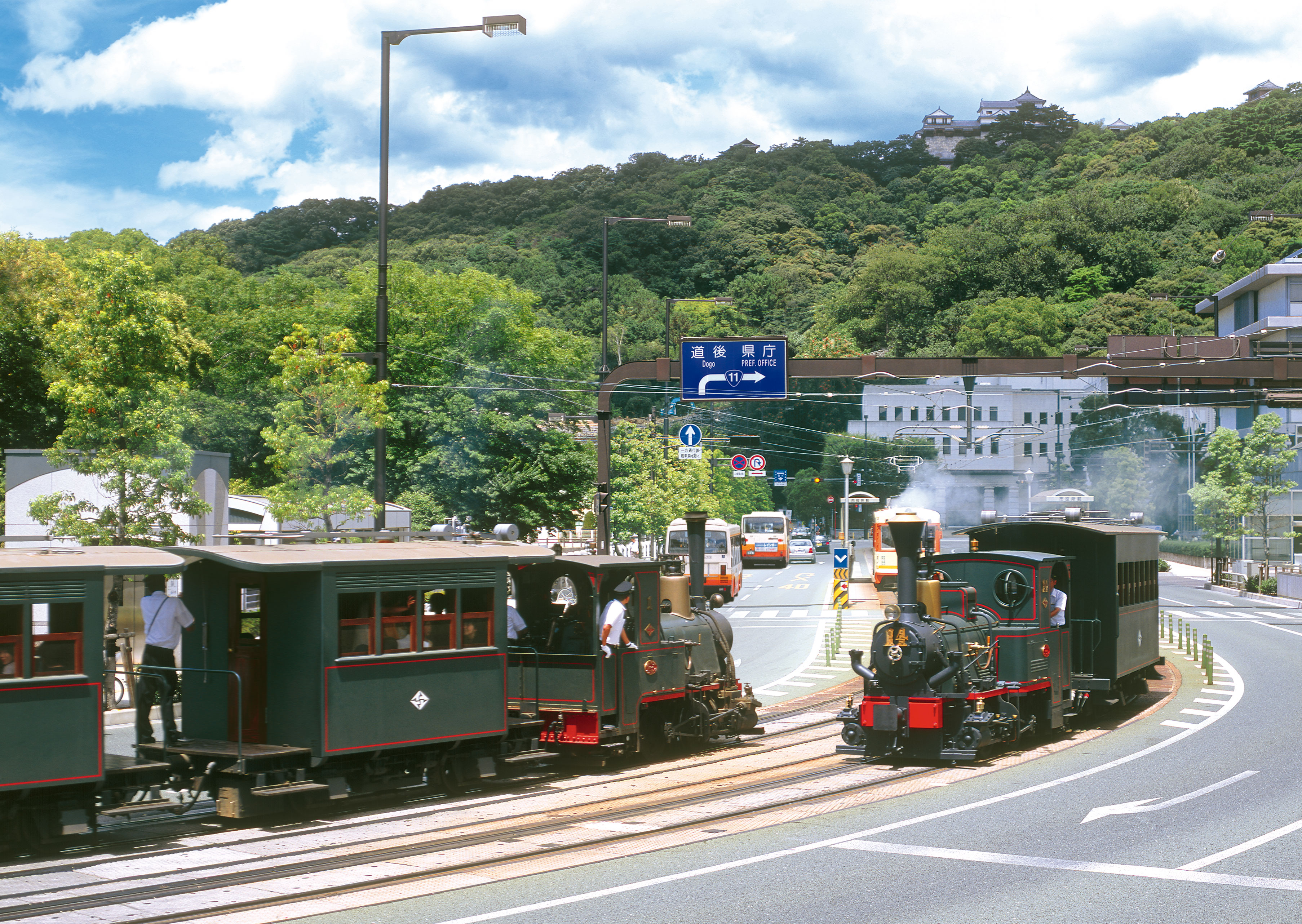 松山市内を走る「坊っちゃん列車」
[Speaker Notes: 「坊っちゃん列車」]
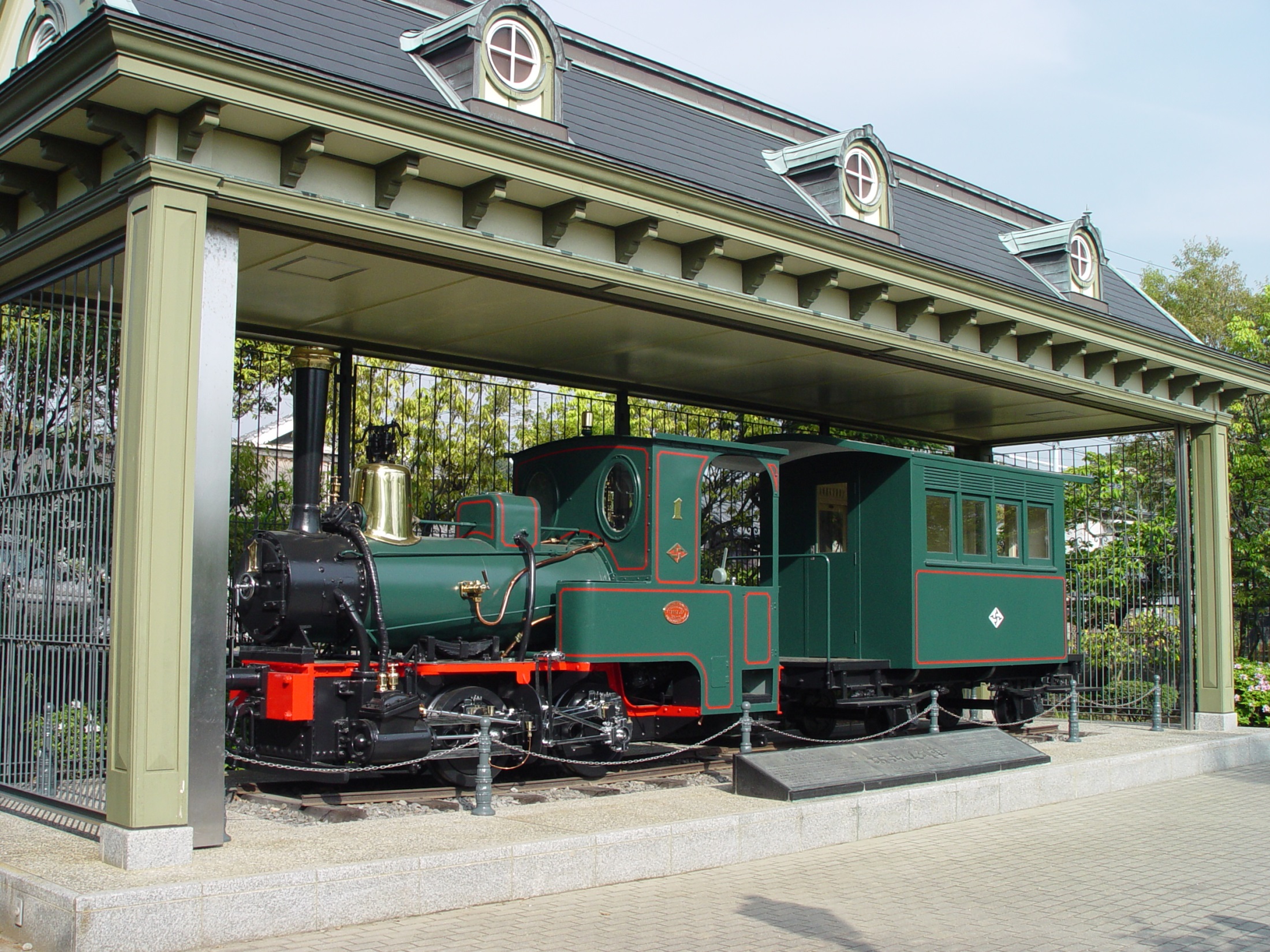 梅津寺公園に展示してある「１号機関車」
[Speaker Notes: 梅津寺公園に展示してある「１号機関車」を実測し、一から図面を作製]
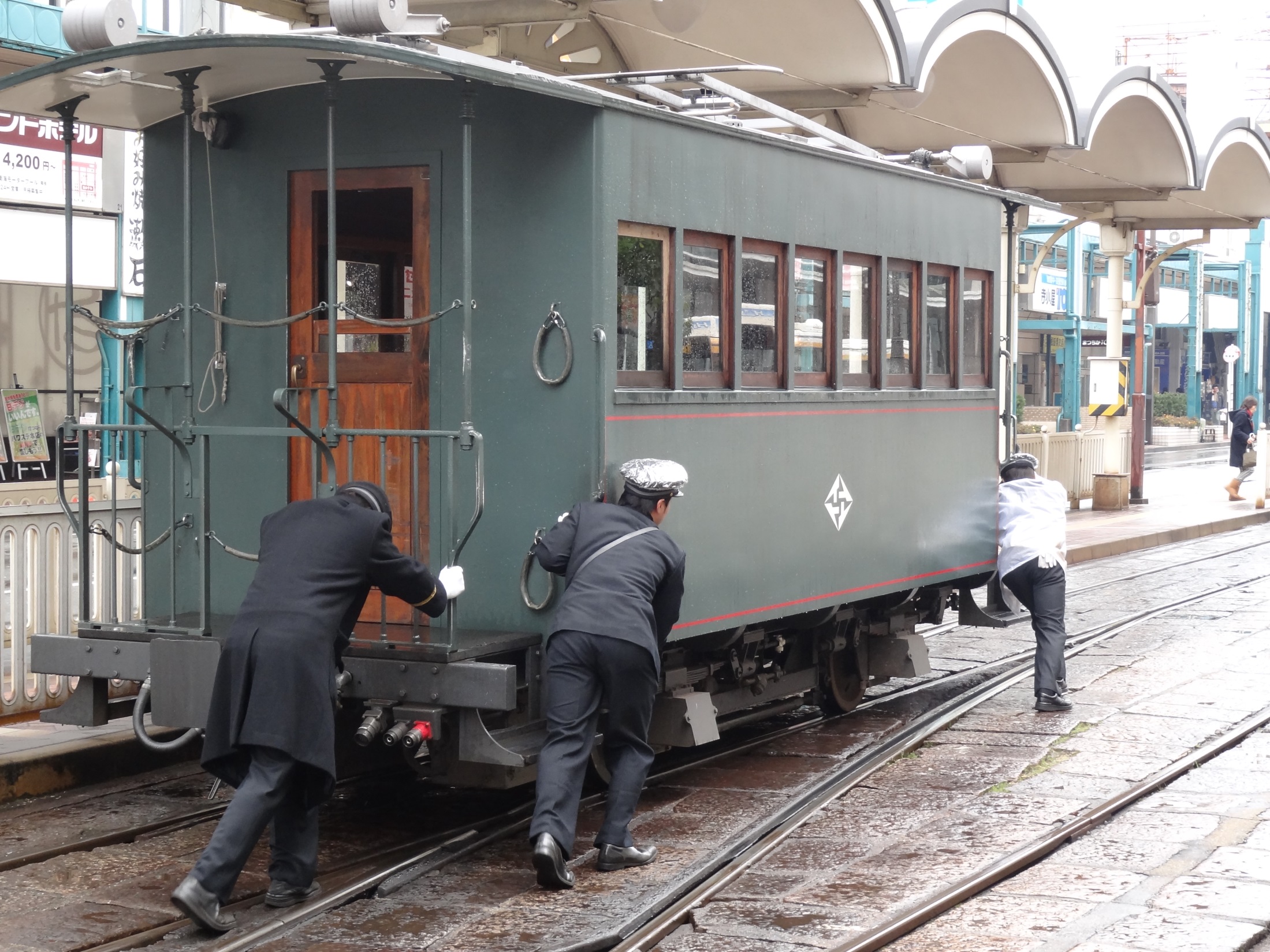 人力で回転させて方向転換
[Speaker Notes: 「坊っちゃん列車」の床下の動輪の間に転車台を搭載し、油圧で機関車を持ち上げ、人力で回転させて方向転換する]